M.J. Murdock Charitable TrustEssentials of DevelopmentStrategic Planning & Execution!
Dr. David Alexander, President
Alexander Resource Strategies
COVIDPOP QUIZ
PLANNING & EXECUTIONPOP QUIZ
A Story from My House to Yours
What’s the point of the story of my house?
We all make plans.
Not all plans are realized.
We must set aside the time, devote the funds, marshal the energy and do the work for our plans to come to fruition.
A COVID REALITY
YOU ARE WHERE YOU ARE!
It’s not where you will be one year from now.
Let’s make plans to make plans and do the work to be in a better place!
Overview of Session
Essentials of Development
Case Statement
Segmented Donor List
Annual Plan
Development Team
Organizational Essentials—Mission, Vision, Values
Essentials of Long-Range & Short-Range Plans:
Creating a Culture of Planning & Execution
Organizational Essentials
Mission, Vision & Values
Mission, vision and values undergird and guide an organization’s people, programs, operations and service.
ZOOM QUIZMission, Vision, Values
Big Questions – Three Examples
Peter Drucker
What is your mission?
Who is your customer?
What does your customer value?
What are your results?
What is your plan?
Big Questions – Three Examples
John & Miriam Carver
What are the opportunities or needs we exist to address? (Purpose)
What are we doing to address these needs? (Business)
What beliefs or principles guide our work? (Values)
[Bonus Question:  Who are your moral owners?  Who are your beneficiaries?]
Big Questions – Three Examples
Patrick Lencioni
Why Do We Exist?
How Do We Behave?
What Do We Do?
How Will We Succeed?
What Is Most Important, Right Now?
Who Must Do What?
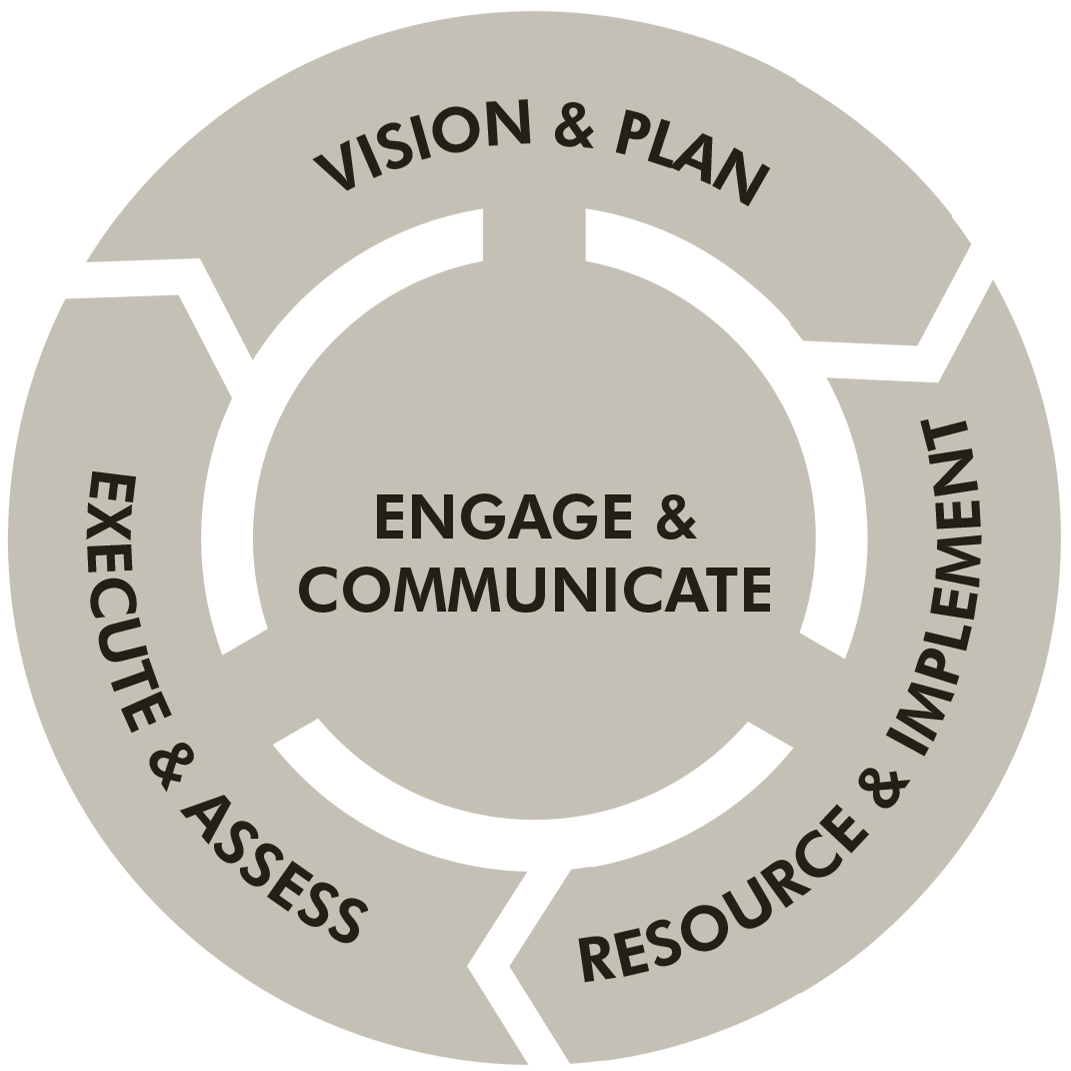 A Culture of 	Planning & 	Execution
Effective Organizations Engage & Communicate
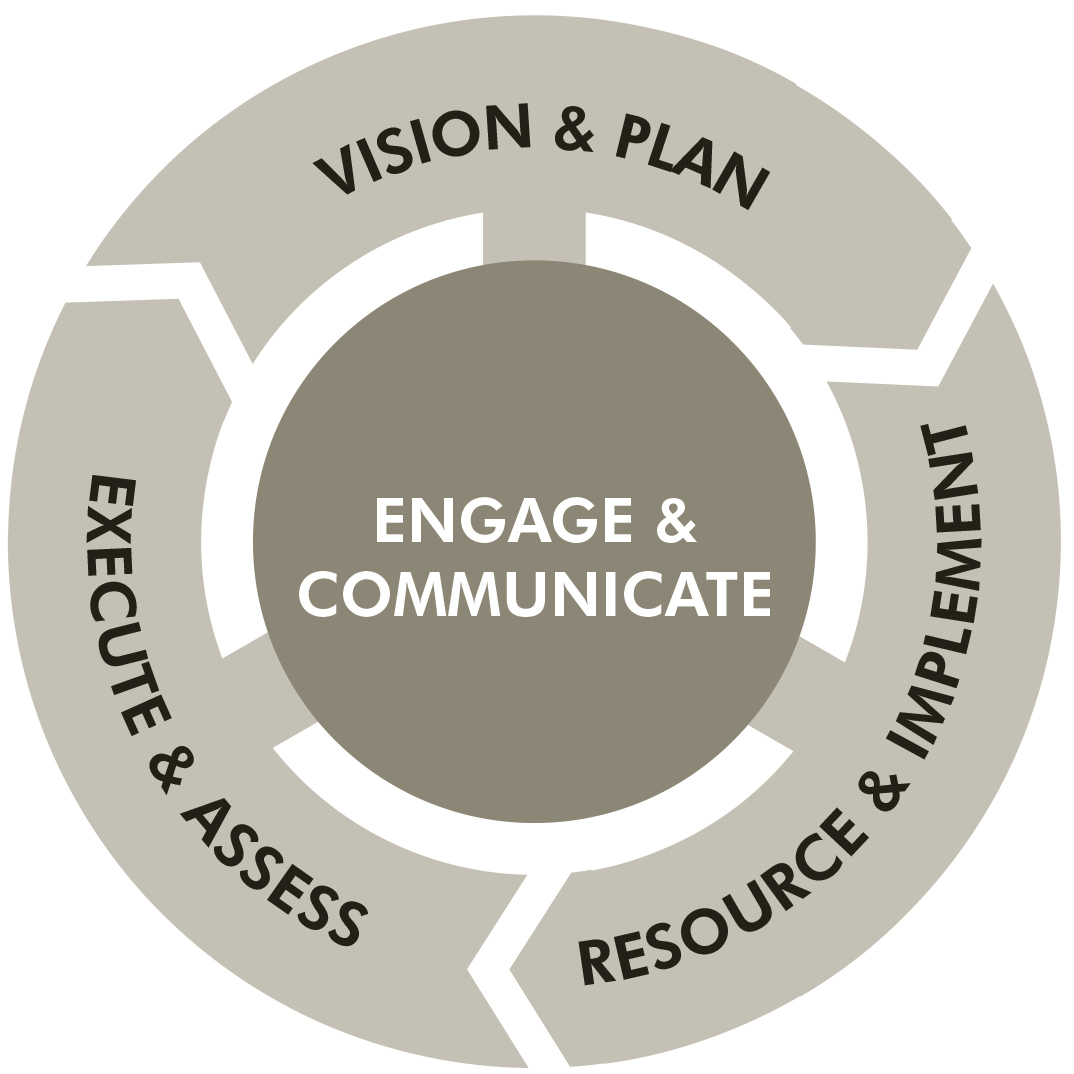 Vital organizations 	foster a culture of 	engagement and 	communication 	centered in the 	institution’s mission 	and work.
Effective Organizations Vision & Plan
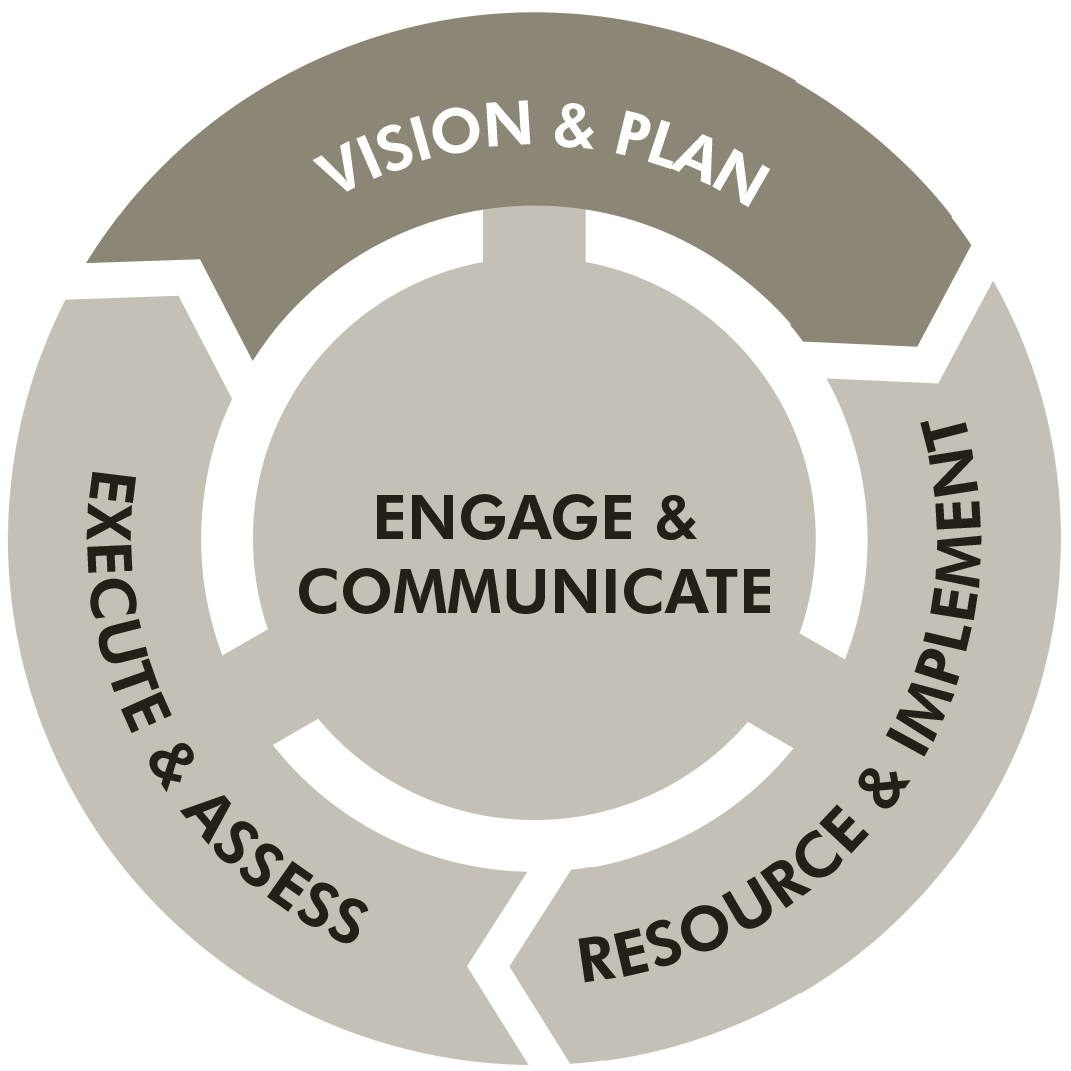 Vital organizations 
	examine and declare 
	who they are, whom 
	they serve, what they 
	do, where they are 
	headed and how they 
	will get there.
Effective Organizations Resource & Implement
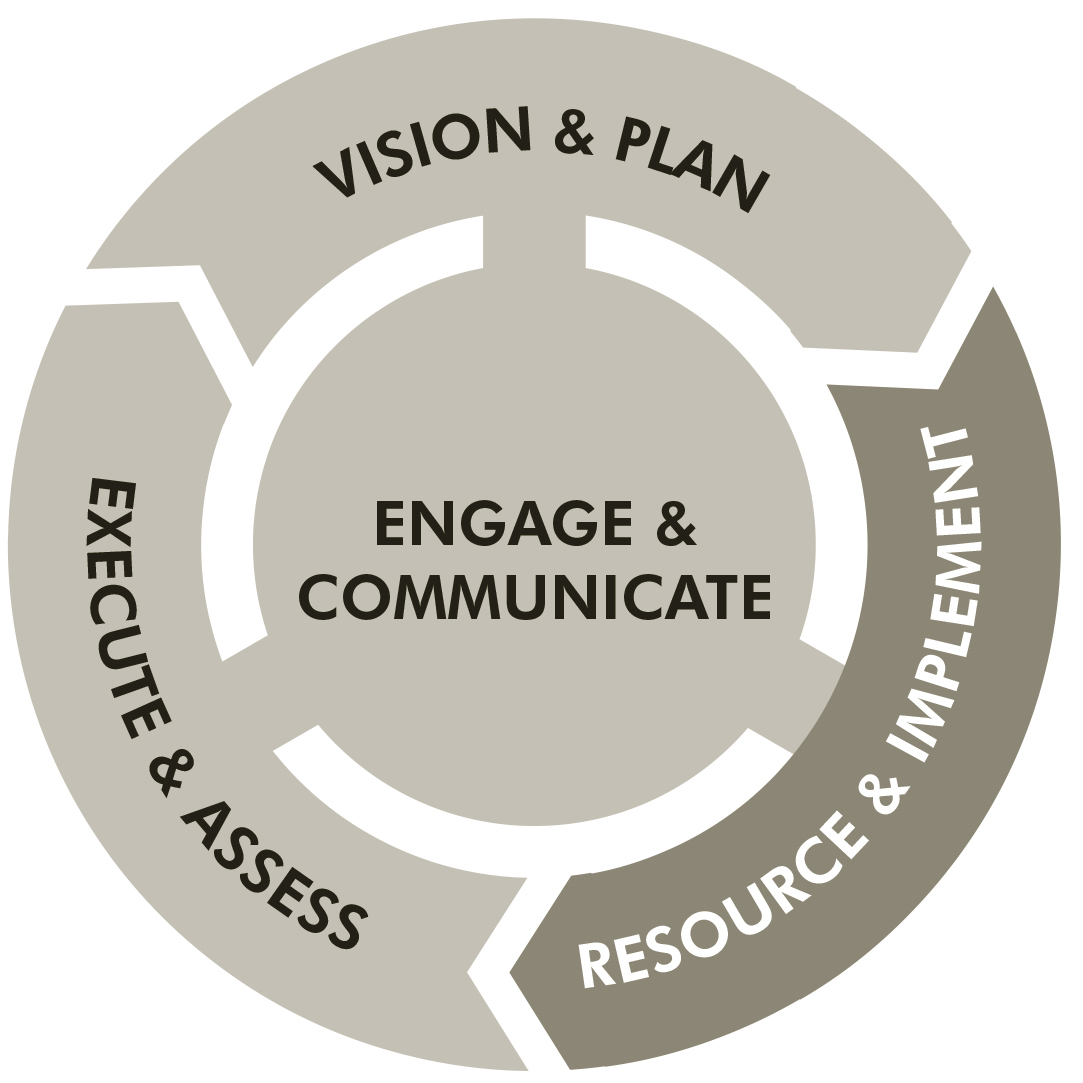 Vital organizations 
	secure the resources 
	necessary to 
	implement plans 
	that fulfill mission.
Effective Organizations Execute & Assess
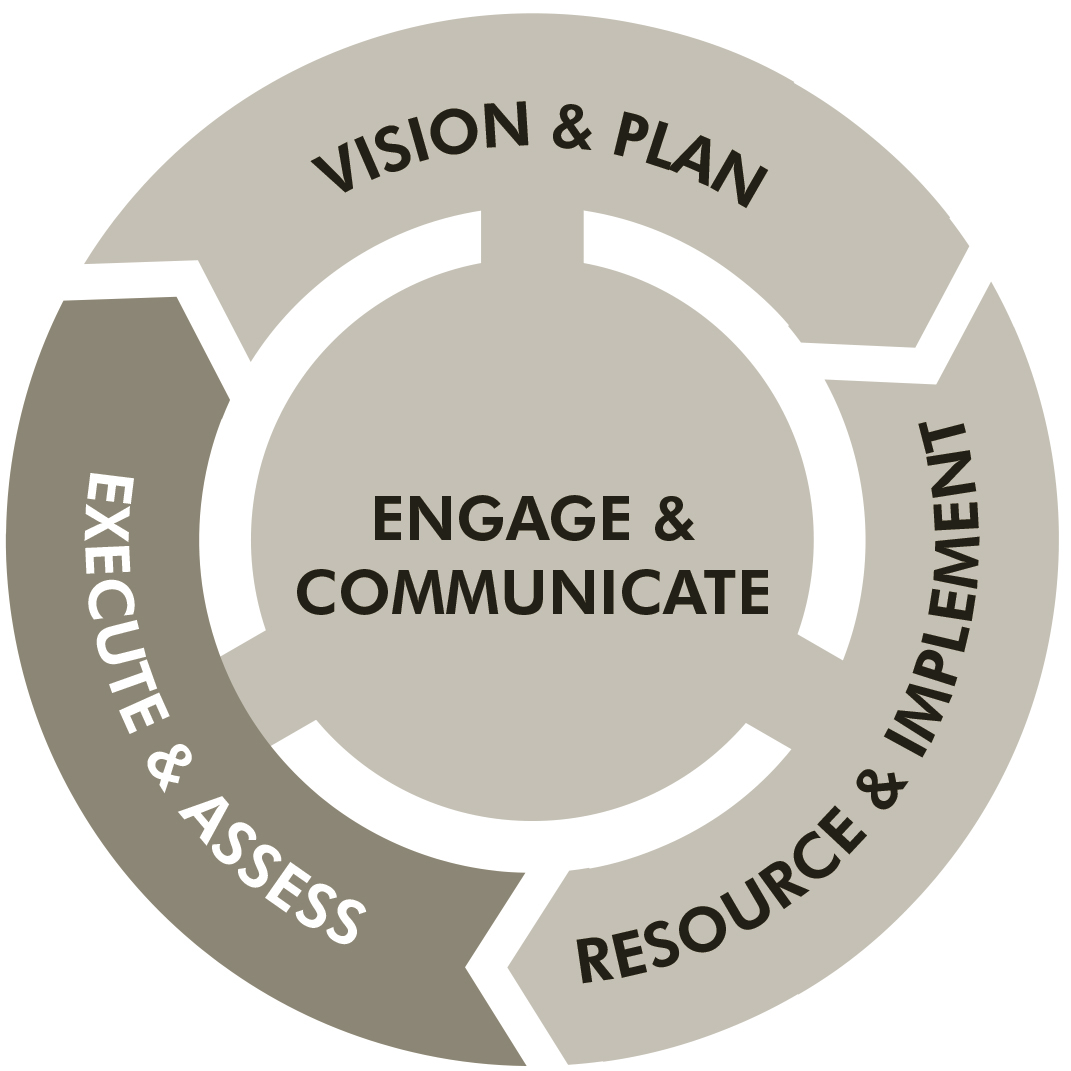 Vital organizations 	execute their plans 	to the best of their 	corporate ability, 	assessing and 	encouraging 	performance as they go.
Understanding the Board’s Role
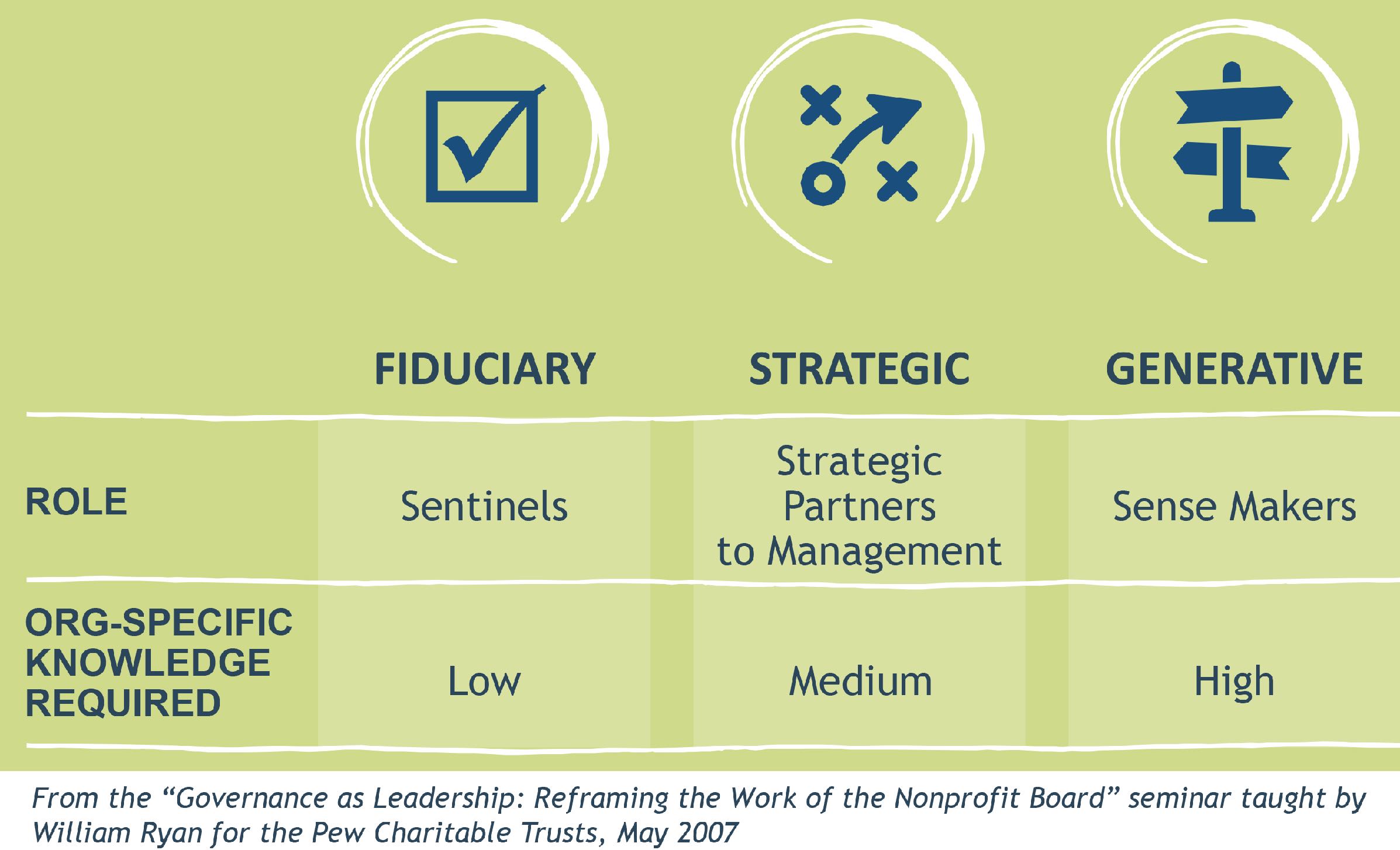 Strategic Thinking—The Board and CEO’s Roles
“There is nothing more important for a CEO than having the right strategy and right choice of goals, and for the board, the right strategy is second only to having the right CEO.”  Ram Charan
VIRTUAL BREAKOUT
Do you have a culture of planning and execution?
Do you have an established planning process?
Do the Board Chair and CEO/ED work together to manage and monitor planning?
Does the Board evaluate its CEO/ED based upon the organization’s performance in relationship to its plans?
ZOOM QUIZTypes of Plans
Scenario Planning: Resources
Peter Schwartz, The Art of the Long View
Thomas Chermack, Scenario Planning in Organizations
Diana Scearce, Katherine Fulton & Global Business Network, What If?  The Art of Scenario Thinking for Nonprofits
“There are two things a leader can influence when it comes to producing results, your ‘strategy’ and your ability to ‘execute’ your strategy.” Jim Huling
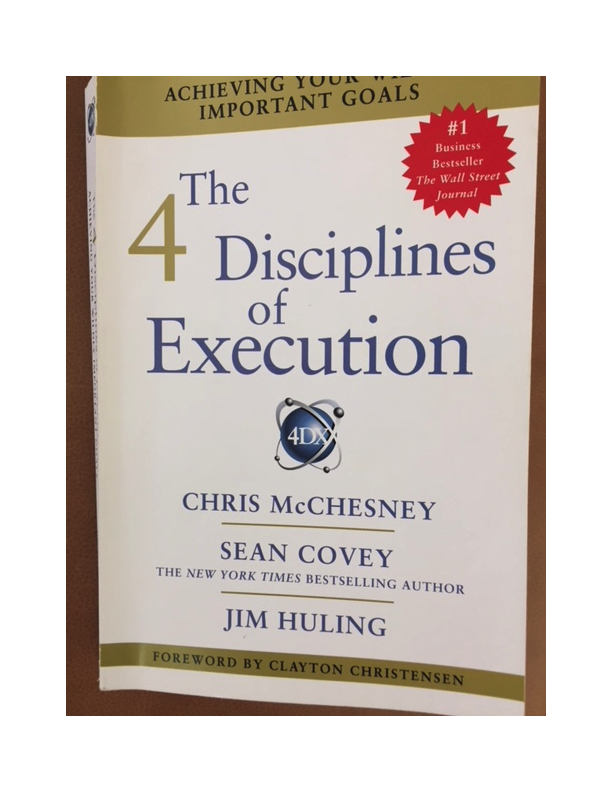 Six Strategic Questions
1.  Why do we exist?
2.  How do we behave?
3.  What do we do?
4.  How will we succeed?
5.  What is most important, right now?
6.  Who must do what?
The Strategy
Strategic Thinking
Strategic Planning
Creating Clarity
“Creating clarity is all about achieving alignment; alignment is about creating  so much clarity that there is as little room as possible for confusion, disorder, and infighting to set in.” Lencioni
Question One—Why do we exist?
What Guides You?
Who Do You Serve?
NONPROFITS BEWARE—A vague mission may indicate a lack of clarity or an inability to declare who you are and what you do.
Question Two—How do we behave?
What Fundamental Principles Guide Your Behaviors and Decisions Reflecting the Essence of the Organization?
NONPROFITS BEWARE—You live and operate in a qualitative world.  It’s harder to define and clarify the essence of who you are.
Question Three—What do we do?
Be clear and straight forward.
What are your essential services?
NONPROFITS BEWARE—There are so many needs, and so many people in need, it’s easy to allow your compassion to cause mission sprawl.
Question Four—How will we succeed?
Strategy Defined:
“An organization’s strategy is nothing more than the collection of intentional decisions a company makes to give itself the best chance to thrive and differentiate [itself].”
NONPROFITS BEWARE—You have a 1,001 aspirations, but should stick to three primary services.
What Are Strategic Pillars?
Name Southwest Airlines Pillars
Low Fare Airline
On-time, Short Haul, Friendly Crew
Efficient Use of Planes
QUICK BREAKOUTWhat Are Your Strategic Pillars?
Identify the Three Essential Things You Do
1.
2.
3.
Question Five—What is most important right now?
Strategic Thinking Leads to Identifying 3—5 Strategic Objectives
30 days to 1,000 days to Achieve 
NONPROFITS BEWARE--There will always be more good ideas than there is capacity to execute.
How many goals is enough?Number of Goals		Number Achieved
11—20									0
4—10										1—2
2—3											2--3
Organizational Bandwidth for Strategic Change
Operational Activity		Strategic Activity
	80%										20%
	85%										15%
	90%										10%
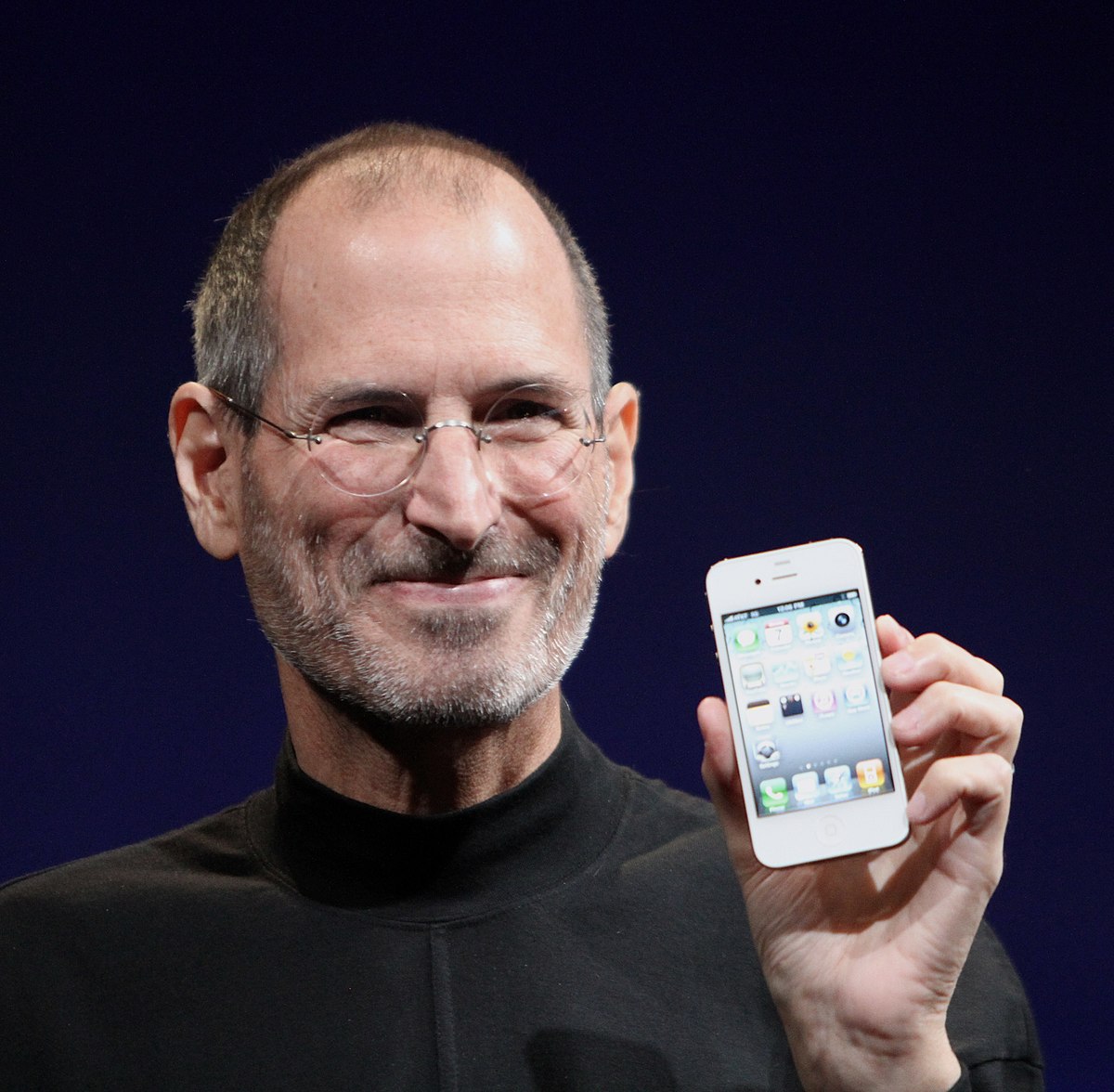 “Deciding what not to do is as important as deciding what to do.”


Steve Jobs
Question Six—Who must do what?
“Leaders need to clearly and unambiguously stipulate what their respective responsibilities are when they go back to work to do their day jobs.” Lencioni 
NONPROFITS BEWARE—Do you have vague, generic aspirations masquerading as strategic goals?  Or, do you have well-articulated Strategic Objectives, linked to complementing Operational Objectives, assigned as Tactical Actions to one specific member of the Leadership Team?
THE INTERCONNECTIVITYOF STRATEGIC PLANNING
The Strategic Plan
The Operational Plan
The Annual Plan
The Case Statement
THE DISCONNECT
Overcoming the Disconnect
You Have Made Plans that Will:
Expand Your Reach
Increase Your Revenue
Launch a New Program
Create New Facilities
Increase Your Effectiveness
The Disconnect
Lofty, Vague Goals
Too Many Goals
No Goals
Not-Ready-for Long-Range Thinking
Bound by Culture
Too Busy to Do More
Overcoming the Disconnect
“There are two things a leader can influence when it comes to producing results:  your ‘strategy’ (or plan) and your ability to ‘execute’ that strategy.”  
The solution isn’t necessarily on the Strategy side; it’s often on the Execution side.
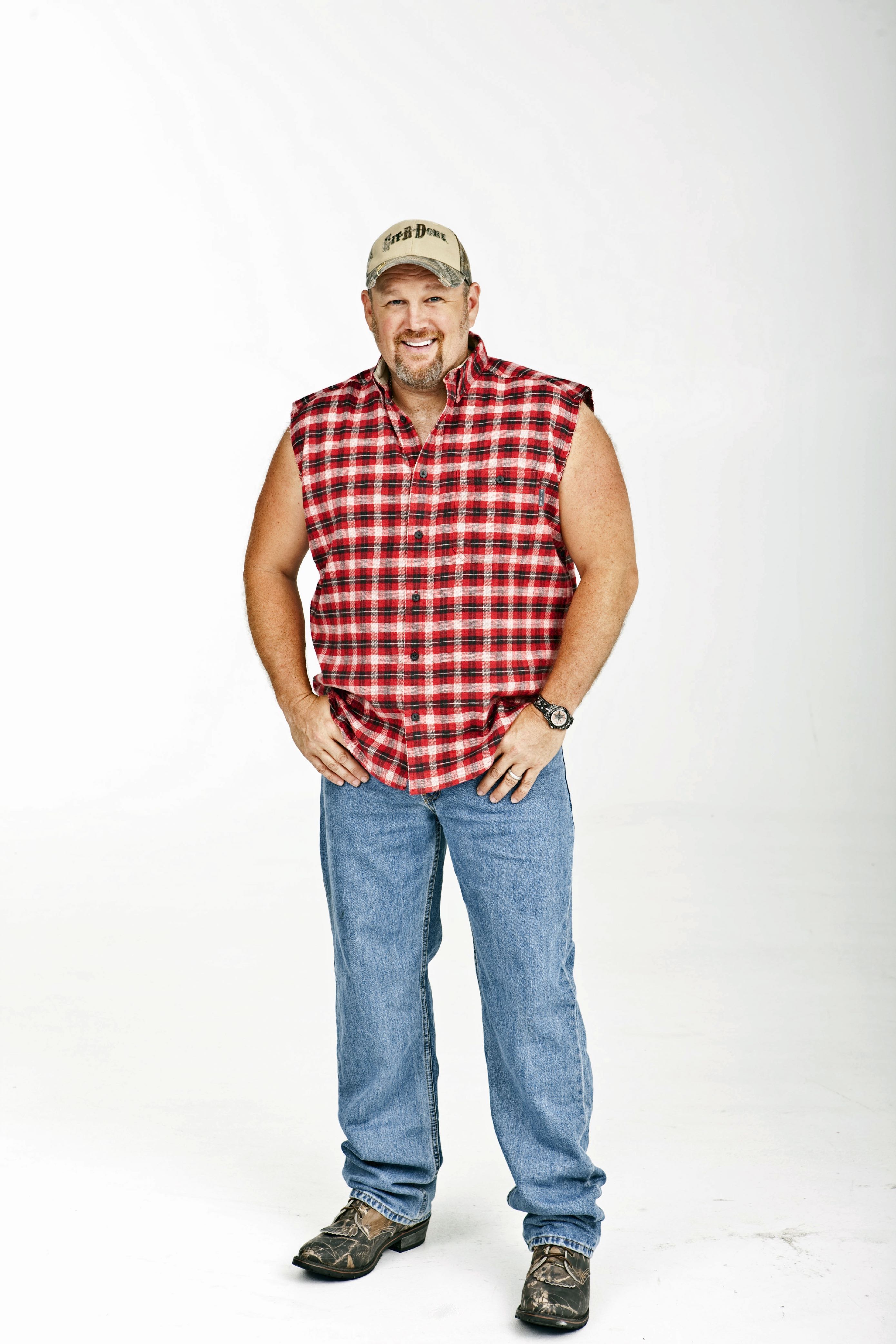 Git-R-Done!

Larry the Cable Guy
The Execution
“I know what I need to do.  I just don’t know how to do it.”						Andy Grove—CEO Intel

The Key to effective execution is often not deciding “what” to do, the Key is learning “how” to do it.
The Execution
The Organizational Reality Is:
New Strategy, New Programs Mean Change!  
How do you do change?
A.  Send a Memo, Hold a Meeting—Announce Change?Stroke of a Pen!
B.  Foster real change through changing behavior?Create a Culture of Planning & Execution!
“People weren’t sure what the goal was, weren’t committed to it, didn’t know what to do about it specifically, and weren’t being held accountable for it.” 

The Four Disciplines of Execution, McChesney, Covey, Huling
Overcoming the Disconnect
What’s the problem with poor execution?  People?
No!  The problem is in the culture of execution.
Overcoming the Disconnect
Here’s the Secret . . . Ready?
“The real enemy of execution is your day job!”
The Tyranny of the Urgent
The Whirlwind of Operations
Weak Execution—Root Causes
Lack of Clarity in the Goal
Lack of Commitment to the Goal
Lack of Accountability to Achieve the Goal  
Fundamental Enemy of Execution—Day-to-Day Operations
QUICK -- Coach’s Breakout
Does Our Organization Have a Disconnect Between Planning & Execution?
Four Disciplines of Execution
Discipline 1:  Focus on the wildly important 
Discipline 2:  Act on the lead measures 
Discipline 3:  Keep a compelling scorecard 
Discipline 4:  Create a cadence of accountability
Discipline 1: Focus on the wildly important
What are the two most important things you need to do?
The more you try to do, the less you will accomplish
Discipline 2: Act on lead measures
A lag measure tells you if you’ve achieved a goal.
A lead measure tells you if you’re likely to achieve a goal.
Discipline 2: Act on lead measures
Lag Measure—Metrics that Track Performance After the Fact
Lead Measure—Predictable measures influenced by team members
	(X to Y by when?)
Discipline 2: Act on lead measures
Lag Measure—Increase annual giving by 10% ($50,000)
Lead Measure—Three Development Staff each make 2 face-to-face donor cultivation and 1-solicitation contact per week from September through December
Discipline 3: Keep a Compelling Scorecard
Keep Score!  What you’re doing is important.
Track your activity and your immediate results.
Are you winning due to your performance?
Engage your team in achieving the goal.
Create a clear and compelling scorecard.
Discipline 4: Create a cadence of accountability
Where ‘execution’ comes alive.
“Unless you hold one another accountable, the ‘new’ initiative will evaporate in the whirlwind of ongoing activity and deadlines.”
Discipline 4: Create a cadence of accountability
Development Team	2 Cultivation	1 Solicitation

Jane								3						0
Sue								2						1
Craig							1						1

Next Week
Jane								ID						ID
Sue 								ID						ID
Craig							ID						ID
Effective Strategic Planning & Execution
“Momentum comes from a clear vision of what the corporation ought to be, from a well-thought-out strategy to achieve that vision, and from carefully conceived and communicated directions and plans that enable everyone to participate and be publically accountable in achieving those plans.”  Max DePree
If you would like a copy of the Session Slide Deck, send me your email address:
david@alexanderresourcestrategies.comThank you for the opportunity to serve you as you serve the common good.
    David Alexander		Alexander Resource Strategies